ООД Художественно-эстетическое развитие
Рисование в подготовительной группе

Тема: «Военная техника»
Цель: учить рисовать военную технику
Задачи:
-учить передавать характерные особенности военной техники;
-закреплять представление о вооружении Российской армии, о родах войск; знания названий военной техники;
-воспитывать патриотические чувства, уважение к Российской армии.
«Отгадываем загадки – находим отгадки»
«Смело в небе проплывет
Обгоняя птиц в полет
Человек им управляет
Что такое?» (самолет)
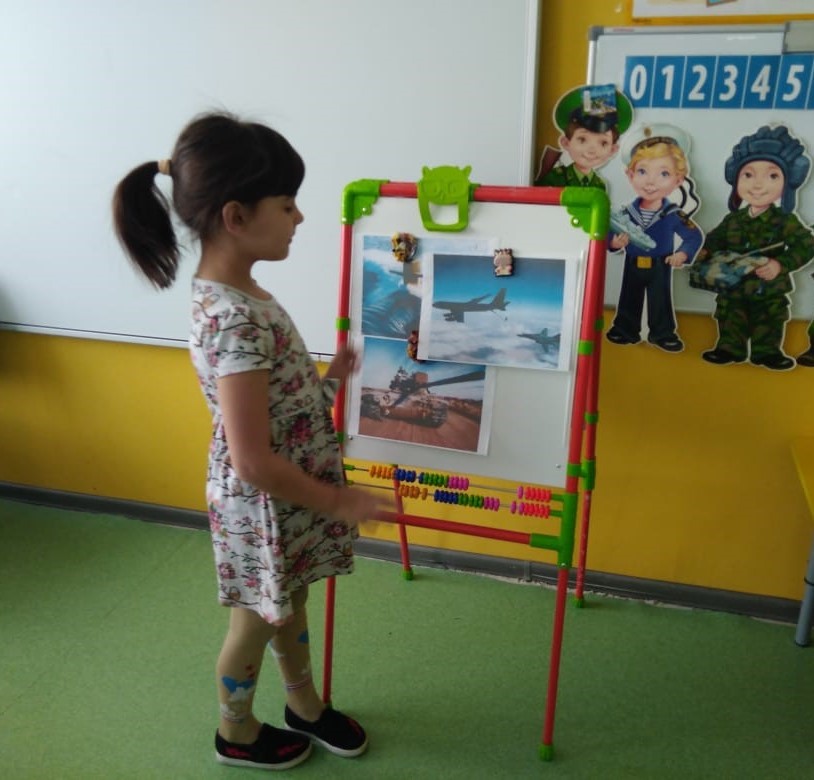 «Ползет черепаха – 
Стальная рубаха,
Враг – в овраг, 
И она , где враг» (танк)
Без разгона ввысь взлетаю,Стрекозу напоминаю,Отправляется в полетНаш Российский…..(вертолет)
(
«Рассмотрели, обсудили и к работе приступили»
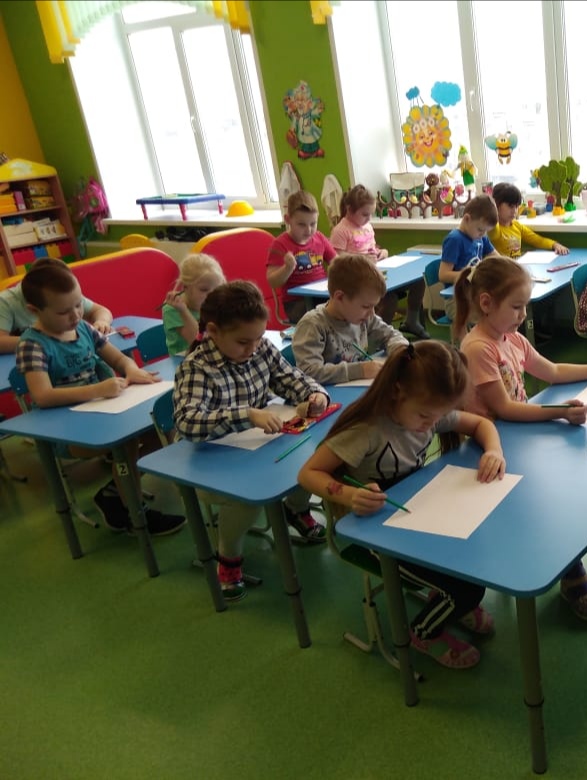 «И вот результат – военный парад!»
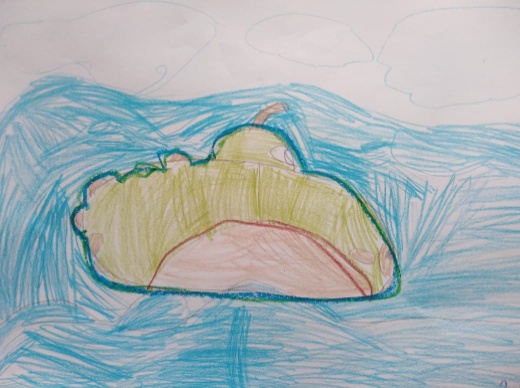 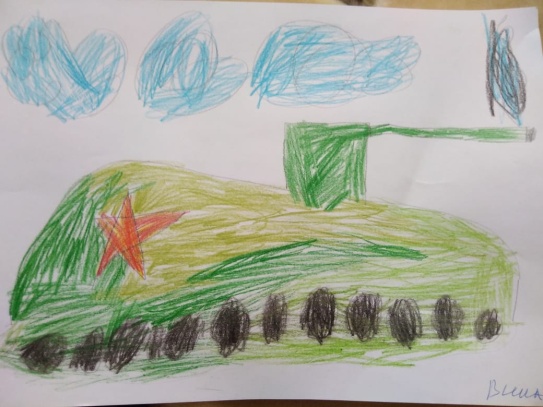 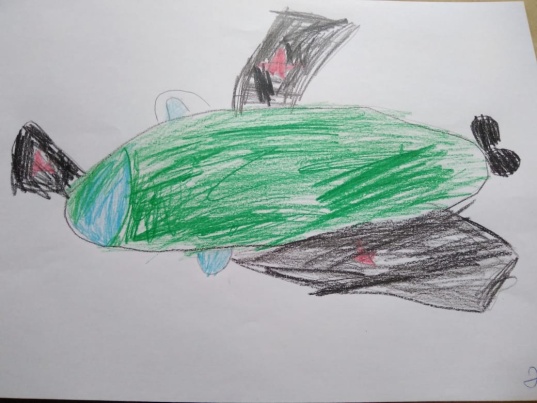 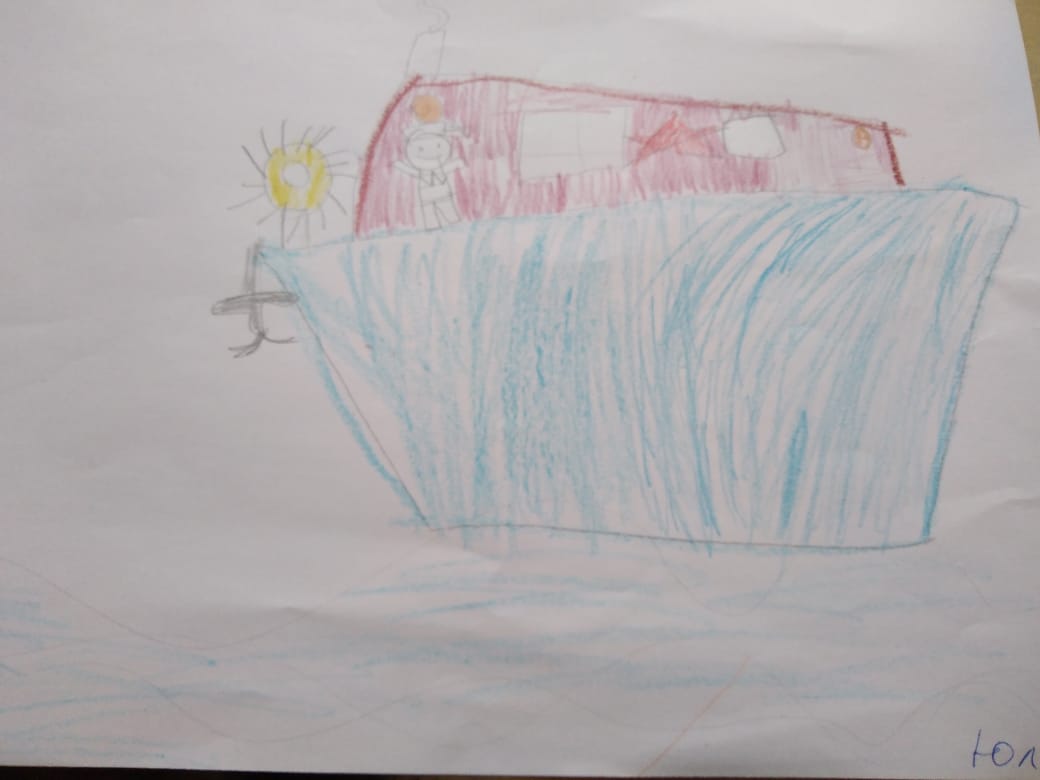 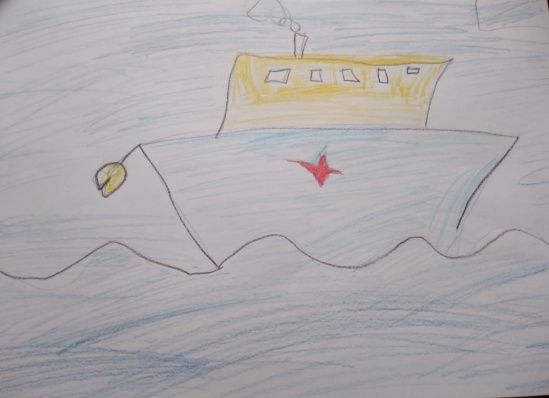 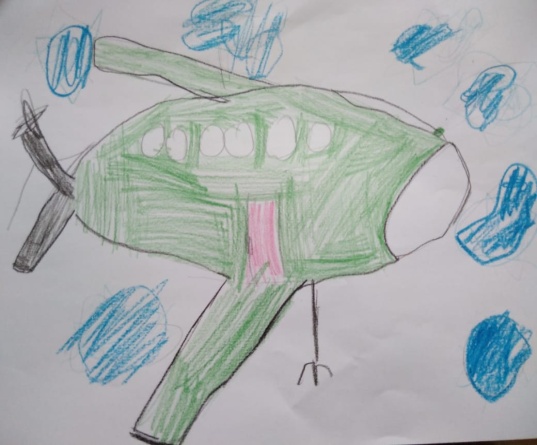 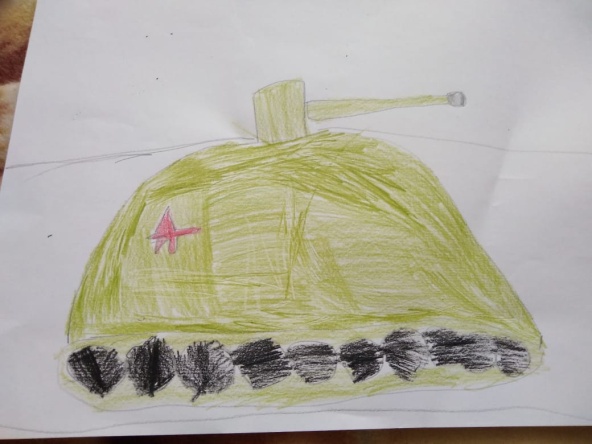 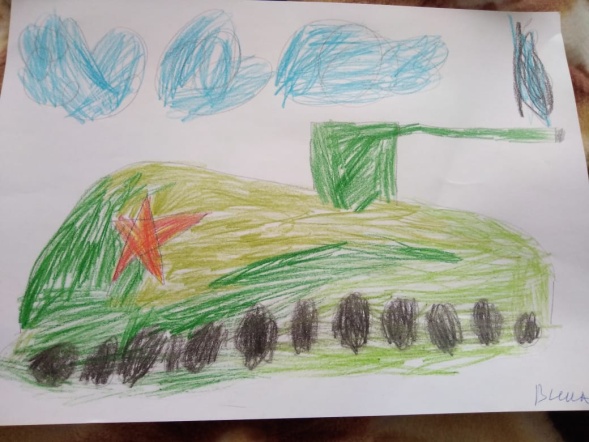